Obadiah 12–14 (ESV)
12 But do not gloat over the day of your brother in the day of his misfortune; do not rejoice over the people of Judah in the day of their ruin; do not boast in the day of distress. 13 Do not enter the gate of my people in the day of their calamity; do not gloat over his disaster in the day of his calamity; do not loot his wealth in the day of his calamity. 14 Do not stand at the crossroads to cut off his fugitives; do not hand over his survivors in the day of distress.
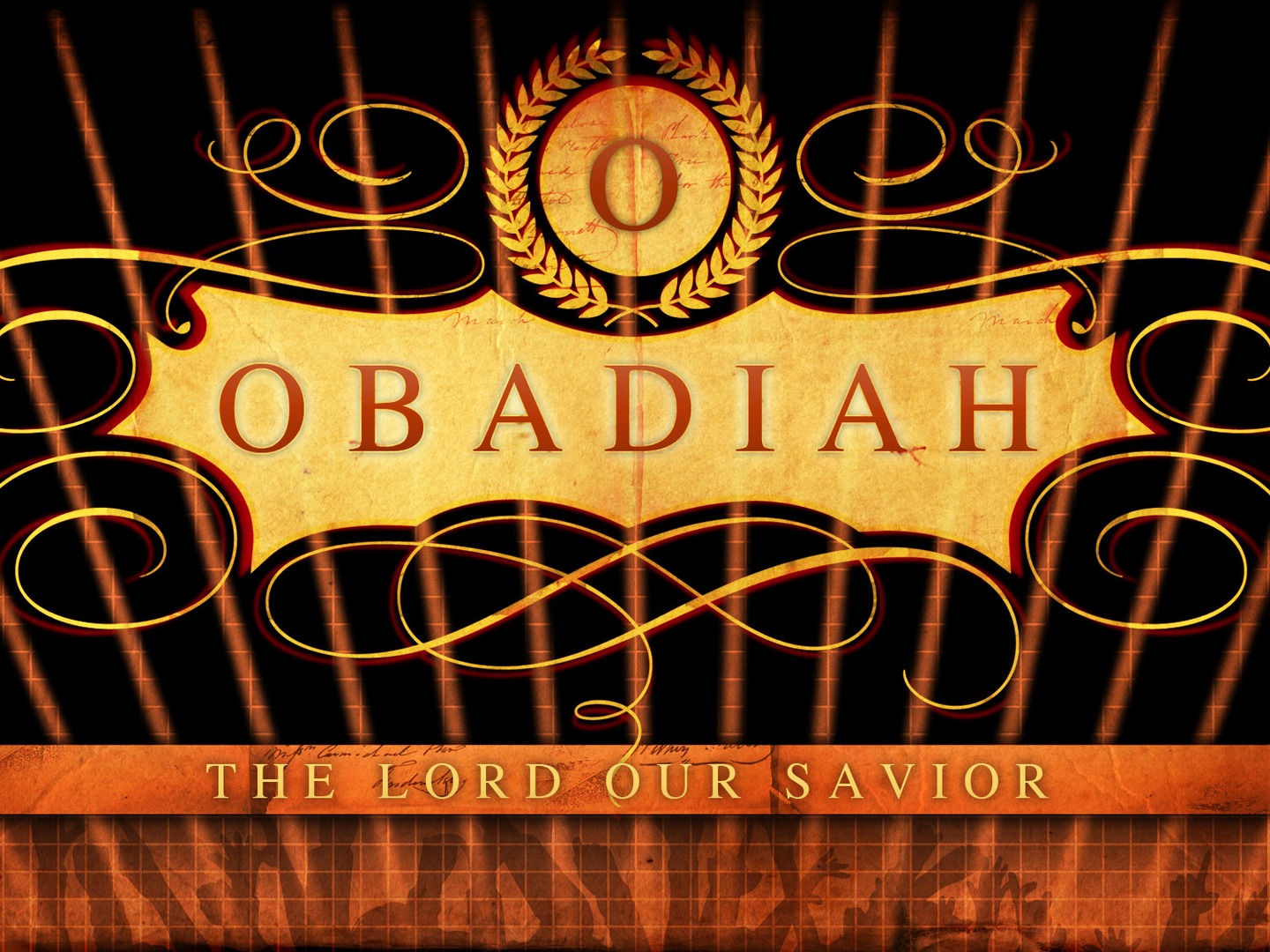 The Who? The What? The When?
The who? Obadiah (v. 1). 
Obadiah’s identity is uncertain.
A common name meaning “Servant of the Lord.”
The What? The Edomites (v. 1).
The Edomites were the desscendants of Esau. 
They were a thorn in Israel’s side. 
Numbers 20:14–22
Obadiah 11–12
Psalm 137:7
The Who? The What? The When?
The when? It’s not certain.
Some believe during the reign of Jehoshaphat.
845 B.C.
2 Chronicles 17:7; 21:1–6, 16–17
Some believe during the Babylonian captivity.
587 B.C.
2 Kings 25:4–6
The problem: Pride.
Obadiah 3–9
They took pride in their wisdom (v. 8). 
They took pride in their military strength (v. 7).
The result: Evil.
Obadiah 10–14
They committed violence against Israel (v. 10). 
They failed to have compassion for Israel (v. 11). 
They rejoiced at Israel’s suffering (vv. 12–13).
The reward: Judgment.
Obadiah 15–21
They would be forced to drink God’s wine of wrath (v. 16). 
Isaiah 51:17
Jeremiah 25:16, 28
Habakkuk 2:16
But there is an offer of salvation in Zion (vv. 17–21).